Obecné farmakologické pojmy. Klasifikace léčiv. Mechanismy účinků léčiv. Základy farmakokinetiky.
Přednáška
PS 2017
Tento studijní materiál slouží výhradně pro výuku předmětu Farmakologie na LF MU. Představuje podklady pro přípravu k probírané látce a osnovu pro záznam vlastních poznámek ve výuce. 

Společná výuka oborů Fyzioterapie, Optometrie, Radiologický asistent, Zdravotní laborant, Lékařská genetika.
Obecné farmakologické pojmy
definice farmakologie (obecná, speciální)
farmakoterapie (kauzální, substituční, symptomatická, patogenetická, placebo)
farmakologie vs. farmacie
farmakokinetika, farmakodynamika
farmakoekonomika, farmakovigilance, farmakogenetika, farmakoepidemiologie
léčivo, léčivý přípravek, léčivá látka, pomocná látka
názvy léčiv: chemický, INN a generický, lékopisný, firemní
Farmakologie
farmakon = lék
Definice
 věda o léčivech, která se zabývá interakcemi mezi látkami (xenobiotiky) a živým organismem na všech jeho úrovních

Obecná farmakologie
 studuje obecně platné zákonitosti interakcí látka x organizmus
Speciální farmakologie
zabývá se jednotlivými skupinami léčiv a individuálními látkami
Farmakoterapie
= použití léčiv pro prevenci, terapii (léčení) nebo diagnostiku nemocí.
kauzální
substituční
symptomatická
patogenetická
placebo
Farmakologie ≠ farmacie
Farmacie = lékárnictví: zdravotnický obor zabývající se výzkumem, výrobou, distribucí, skladováním, kontrolou a výdejem léčiv vč. poradenství pacientům
Farmaceutické vědy: farmakologie, farmakognozie, farmaceutická chemie, analýza a kontrola léčiv, farmaceutická technologie, sociální farmacie a lékárenství
Dvě větve farmakologie
Farmakodynamika		(dynamos = řec. síla)
Studuje mechanismy účinku jednotlivých látek
„Co dělá léčivo s organismem?“
Z mechanismu účinku můžeme odvodit farmakologické účinky na makroúrovni, indikace a kontraindikace, nežádoucí účinky a např. i některé interakce

Farmakokinetika			(kinein = řec. pohybovat)
Studuje osud léčiva v organizmu = absorpci, distribuci, biotransformaci a exkreci 
„Co dělá organismus s léčivem?“
Ze znalostí farmakokinetiky můžeme odvodit praktické důsledky chování látky v organismu, např. správný způsob její aplikace, dávkování, některé interakce apod.
[Speaker Notes: .]
Farmakoekonomika
Porovnání nákladů a přínosů farmakoterapie
Farmakovigilance
dozor nad léčivými přípravky a jejich užíváním
zhodnocení poměru mezi riziky a přínosy léčivého přípravku
poskytování informací zdravotnickým pracovníkům a pacientům
povinná hlášení a zprávy z klinických hodnocení, spontánní hlášení nežádoucích účinků, publikovaná světová medicínská literatura…
Farmakogenetika
vliv geneticky podmíněných odchylek na farmakokinetiku a farmakodynamiku

geneticky podmíněné odchylky jsou příčinou kvantitativně i kvalitativně odlišných reakcí na aplikaci LČ
 farmakogenetika se zabývá vlivem jednotlivých genetických variant na účinek podané látky 

 farmakogenomika zkoumá vztah účinku léku na úrovni 	celého genomu.
Farmakoepidemiologie 

 sleduje „chování léčiv“ ve společnosti a epidemiologickými metodami zjišťuje rizika a prospěšnost terapie.
chemická podstata léčiva 
interakce léčiva s organismem 
faktory vnějšího prostředí:
		chování zdravotníka
		chování samotného pacienta - compliance
		chování společnosti k léku - marketing, konkurence, způsob úhrady
Základní terminologie
Léčivo, léčivá látka – látka přírodní, semisyntetická nebo syntetická s farmakologickým, imunologickým nebo metabolismus ovlivňujícím účinkem, která je určena k terapii, prevenci, diagnostice chorob nebo k ovlivnění fyziologických funkcí organismu
Pomocná látka – bez vlastního léčebného účinku, umožňuje nebo usnadňuje výrobu, přípravu a uchovávání nebo aplikaci léčivých přípravků
Léčivý přípravek – LL a PL upravené do lékové formy v náležitém obalu a s označením

Lék – LP podaný nebo vydaný pacientovi
Základní terminologie
Proléčivo (prodrug) – farmakologicky neaktivní látka, ze které teprve v organismu vzniká farmakologicky aktivní metabolit
cyklofosfamid, enalapril, valaciklovir…

Droga – konzervované celé léčivé rostliny, jejich části nebo produkty jejich metabolismu, příp. živočišné produkty
Absinthii herba = nať pelyňku
Crataegi folium cum flore = list a květ hlohu 
× návyková látka
Mezinárodní nechráněný název (INN) 
– přiděluje WHO, není součástí patentové ochrany, používán v odborné literatuře, na obalech LP (jazyky: ENG, LAT, FR, RU, ESP, ARAB, CHIN)


-azepam     benzodiazepiny (diazepam, oxazepam…)
-kain           lokální anestetika (prokain, lidokain…)
-olol            β-blokátory (atenolol, betaxolol…)
-pril             ACE inhibitory (enalapril, kaptopril...) 
-tinib           inhibitory tyrosinkináz (sunitinib, imatinib…)
-vastatin     inhibitory HMG-CoA-reduktázy (simvastatin…) 
-vir              antivirotika (aciklovir, ritonavir…) 
cef-             cefalosporiny (cefazolin, cefuroxim…)
Klasifikace léčiv
HVLP, IPLP
ATC systém – anatomicko-terapeuticko-chemická klasifikace (Brevíř)
 Léčivo oficinální (lékopis), neoficinální, obsolentní
Složení léčivého přípravku:
remedium cardinale
remedium adjuvans
remedium corrigens
remedium constituens (vehiculum, basis)
Mechanizmy účinků léčiv
A) Nespecifický mechanizmus účinku: vychází z fyzikálně-chemických vlastností látky
B) Specifický mechanizmus účinku: interakce s makromolekulami organismu
	1. Nereceptorový (vazba na jinou molekulu než receptor, např. transportér, protonovou pumpu, enzym, apod.)
	2. Receptorový (vazba na receptor spojená s ovlivněním postreceptorových dějů)
Typy receptorů: ionotropní, metabotropní = spřažené s G-proteinem, receptory s enzymovou aktivitou, receptory regulující genovou transkripci 
Typy ligandů (agonista, parciální agonista, antagonista: kompetitivní, nekompetitivní)
Vlastnosti ligandů (afinita k receptoru, vnitřní aktivita)
Základy farmakokinetiky
zabývá se studiem osudu léčiva v organismu, zaměřeným na časový průběh koncentrací léčiv a jejich metabolitů v biologických tekutinách a tkáních
farmakokinetické děje:

ABSORPCE		A
DISTRIBUCE		D
METABOLIZMUS		M
EXKRECE			E


+- vztah těchto dějů k farmakologickému (tj. terapeutickému event. toxickému) účinku léčiv

„CO DĚLÁ ORGANISMUS S LÉČIVEM“
invaze
„ADME“
eliminace
[Speaker Notes: Libera = uvolnění léčiva z jeho lékové formy]
T [min]
Absorbce
i.v.
c
i.m.
absorpční konstanta ka – udává rychlost absorpce
biologická dostupnost F – udává, kolik % podané dávky se dostane do krve
Cmax = max. koncentrace v plazmě po jednorázovém podání 
Tmax – udává dobu do dosažení Cmax
p.o.
s.c.
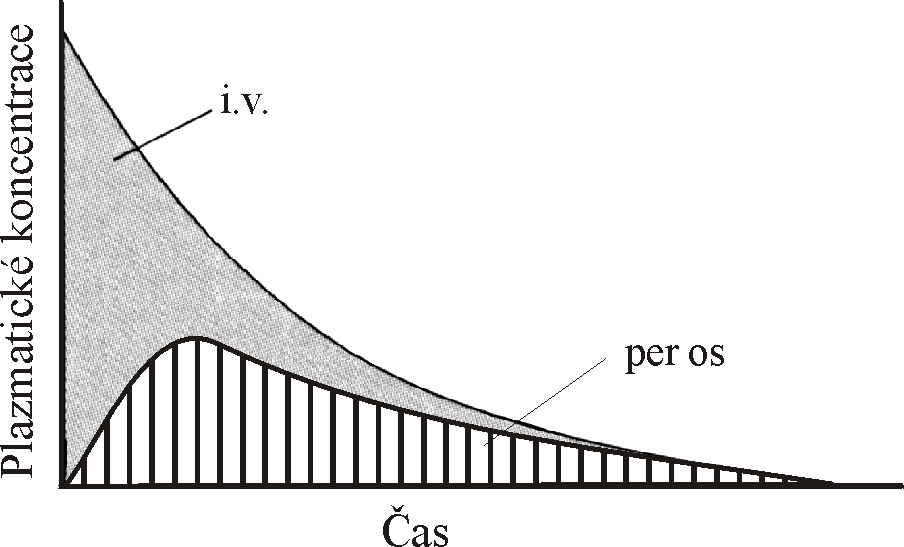 Biologická dostupnost
AUC = D/ Cl = C0 / Ke = D/ ke.Vd
Distribuce
http://icp.org.nz/icp_t3.html
dynamický děj, kde nás zajímá:
rychlost distribuce  - závisí na:
		vazbě
		průniku přes biomembránu
		průtoku krve orgánem 
distribuční rovnováha - okamžik, kdy se vyrovnají  podíly volných frakcí léčiva v plazmě a ve tkáních

distribuční objem Vd – ukazuje schopnost léčiva pronikat do tkání 			      - čím je větší, tím více se léčivo koncentruje v periferní tkáni a méně je v krvi
Metabolizmus - biotransformace
1. fáze:  enzymy cytochromu P450, hydrolázy, reduktázy
2. fáze: konjugace s acetátem, sulfátem, glukuronovou kys., žluč. kyselinami, glutathionem  látky se stávají rozpustné ve vodě
Metabolit 	
		- účinný („více/méně“) → bioaktivace (prodrug)
		- neúčinný → biodegradace
		- toxický (změněné biologické vlastnosti)
Induktory CYP 450
dexametazon
fenobarbital
rifampicin
fenytoin
třezalka tečkovaná (Hypericum perforatum)
jinan dvoulaločný (Ginkgo biloba)
Inhibitory CYP 450
antidepresiva (fluoxetin, fluvoxamin, paroxetin)
chinin, chinidin
chloramfenikol, erytromycin, klaritromycin
ketokonazol, itrakonazol
grapefruitová šťáva
Exkrece
ledvinami
játry
plícemi

sliny, pot, kůže, mateřské mléko...
Ledviny - hlavní exkreční cesta
MW < 60.000 D (MW albuminu = 68.000 D)
glomerulární filtrace
tubulární sekrece
organické kyseliny
furosemid
thiazidová diuretika
peniciliny
glukuronidy
organické báze
morfin
tubulární reabsorpce
diazepam
alkalizace
hydrogenuhličitan sodný

acidifikace
chlorid amonný
kyselina askorbová
Glomerulární kapilára
Proximální tubulus
pH < 7
pH > 7
HA  →   H++A-
H++A- ↔ HA
H++A-  →     HA
B++OH- →   
	   BOH
B ++OH- ↔ BOH
BOH →   B++OH-
http://icp.org.nz/icp_t11.html
Exkrece játry
Látka prostupuje 2 membránami hepatocytu – basolaterální, apikální (kanalikulární)
Metabolity LČ se vylučují hlavně pasivní difuzí, dále aktivním transportem (glukuronidy, žlučové kyseliny, peniciliny, tetracykliny atd.)
Metabolity ve střevě mohou podléhat enzymatické hydrolýze (bakteriální enzymy)  uvolnění lipofilní molekuly  opětovné vstřebávání
		
= ENTEROHEPATÁLNÍ OBĚH
Eliminace
= biotransformace + exkrece
Kinetika eliminace podle 1. řádu
rychlost eliminace klesá s klesající koncentrací LČ v plazmě 
lineární kinetika
Většina léčiv

Kinetika eliminace podle 0. řádu
rychlost eliminace se s koncentrací LČ v plazmě nemění 
nelineární kinetika
Saturační kinetika (ethanol)
http://icp.org.nz/icp_t9.html?htmlCond=1
1    2    3    4     5
čas
Kinetika eliminace 0-tého a 1. řádu
nelineární
lineární
konc.
10
10
2
8
8
2
5
6
6
2
2.5
4
4
1.25
2
2
1    2    3    4     5
čas
v = ke				v = ke * cpl
eliminační konstanta – rychlost eliminace


biologickým poločasem - léčivo je úplně odstraněno za 4-5 biologických poločasů
			
clearance 	
 	= objem plazmy, která se zcela očistí od léčiva za jednotku času [l . h-1]
Dávkování léčiv
jednorázové podání léčiva
		kontinuální podávání léčiva
	    	opakované podání léčiva
Jednorázové podání
C [mg/ml]
Cmaxter
Závislost plazmatické koncentrace na čase po extravaskulárním podání
TERAPEUTICKÉ ROZMEZÍ
Cminter
T [min]
Tmax
lag time
invaze
eliminace
Kontinuální podávání
nitrožilně, transdermálně, implantát (mg/min) 
ustálený stav - plato (Css)- rychlost eliminace se vyrovná rychlosti přívodu - plazmatické koncentrace se ustálí
léčivo se navázalo na všechna vazebná místa (tj. ukončena distribuce) 
konstantní rychlost přívodu už pouze doplňuje množství, které je za stejný čas z organizmu vyloučeno
Kontinuální podávání
Opakované podávání
intra- (opakované i.v. injekce) i extravaskulární (např. per os). 
		rychlost přívodu [mg/min] = Cl x Css
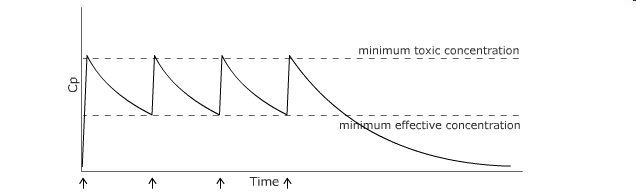 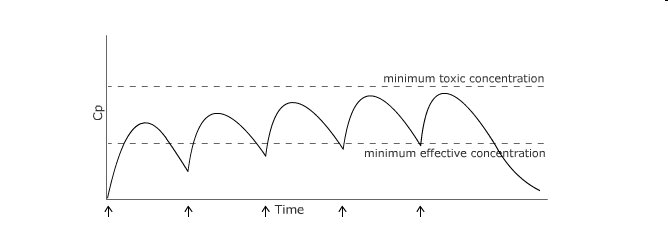 Opakované podávání
Opakované podávání
Základní farmakokinetické parametry (+ výpočty)
cmax = dosažená max. koncentrace v plazmě
tmax = doba k dosažení cmax
ka = absorpční konstanta
ke = eliminační konstanta

 t1/2 = biologický poločas


Vd = distribuční objem


Cl = clearance






AUC = plocha pod křivkou